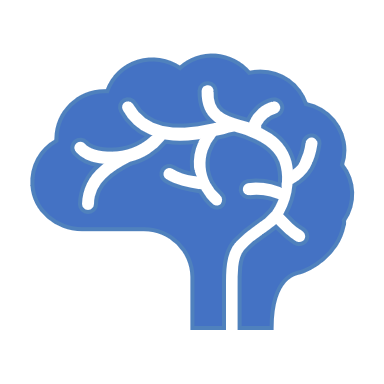 General Organization of autonomic nervous system and control of visceral function  Dr. Arwa Rawashdeh
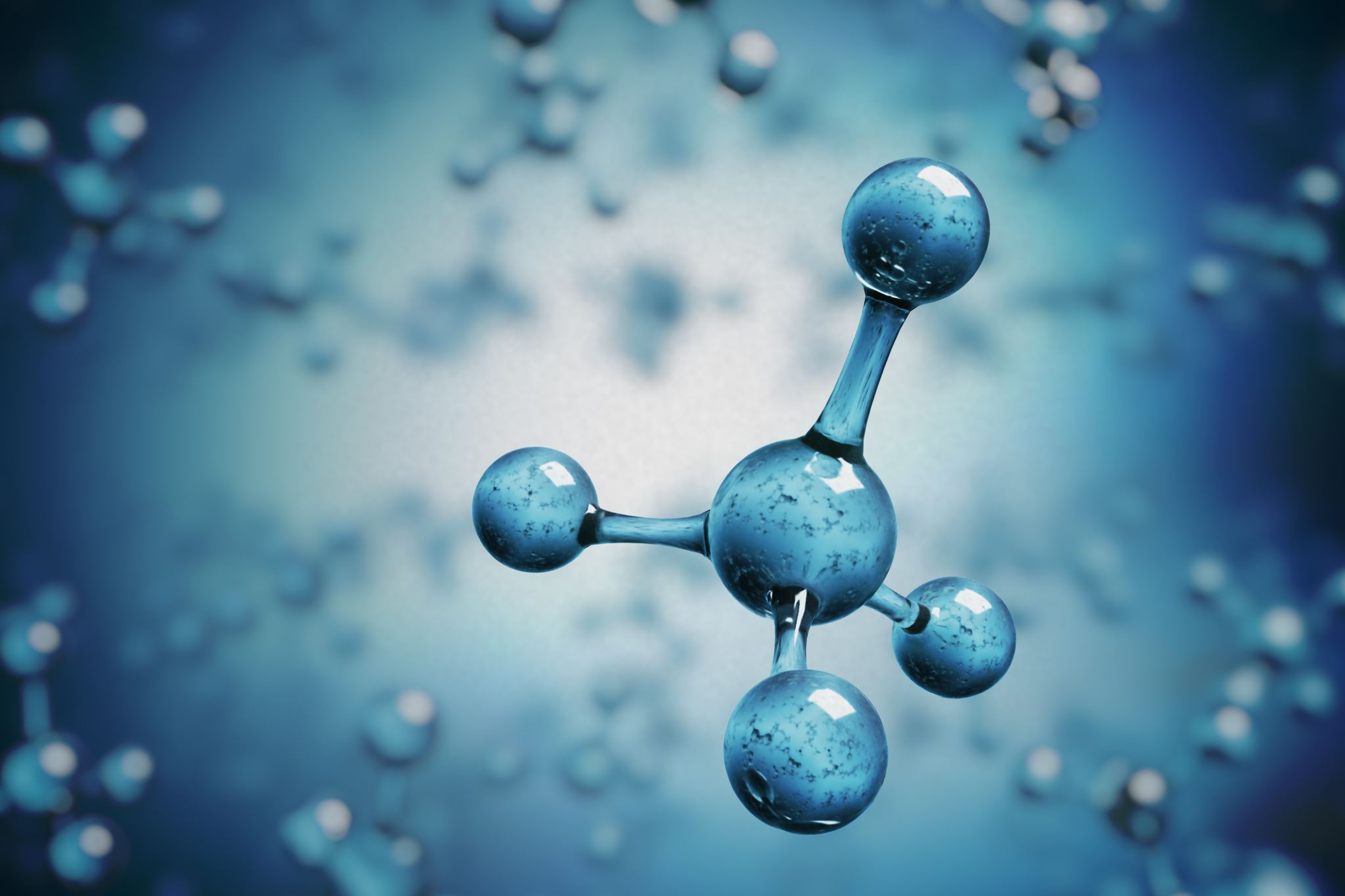 Objectives
Introduction and general organization of ANS

Chemical transmission of autonomic junctions cholinergic and adrenergic transmission 

Types of cholinergic and adrenergic receptors
General Organization of autonomic nervous system (ANS)
Somatic and ANS system
The two system differ in
 Effectors 
 Efferent pathways (and their neurotransmitters )
 Target organ responses to neurotransmitters 

Effectors 
Skeletal muscle 
Somatic nervous system

 ANS
       Cardiac
       Smooth muscle 
       Glands
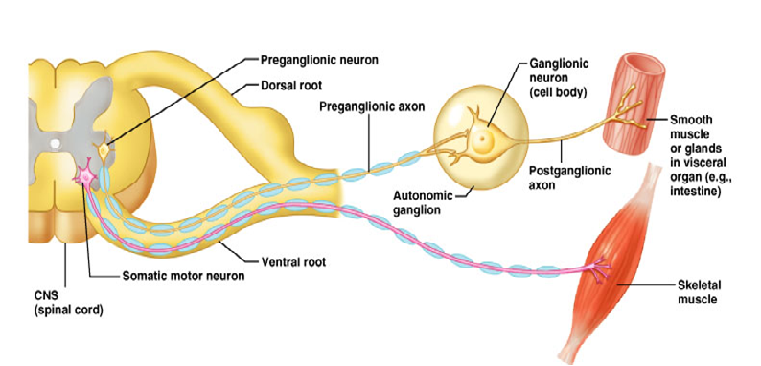 Neurotransmitter effects
Efferent pathway
Division and anatomy of ANS
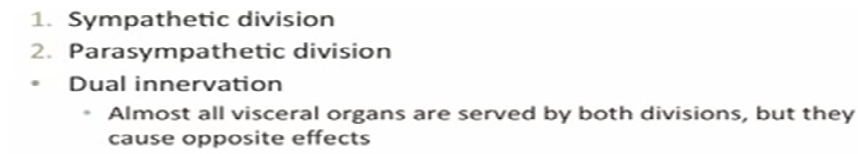 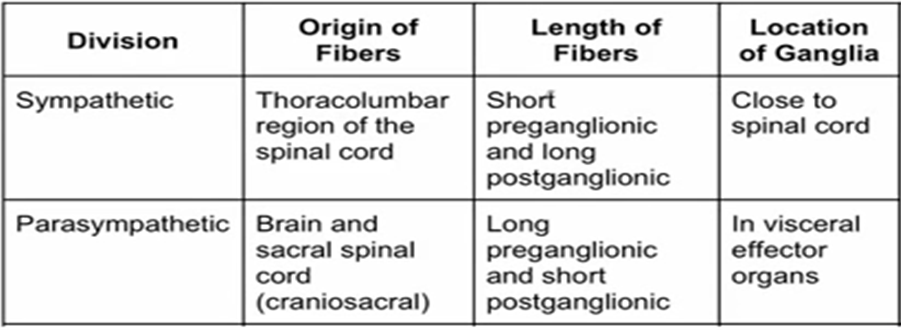 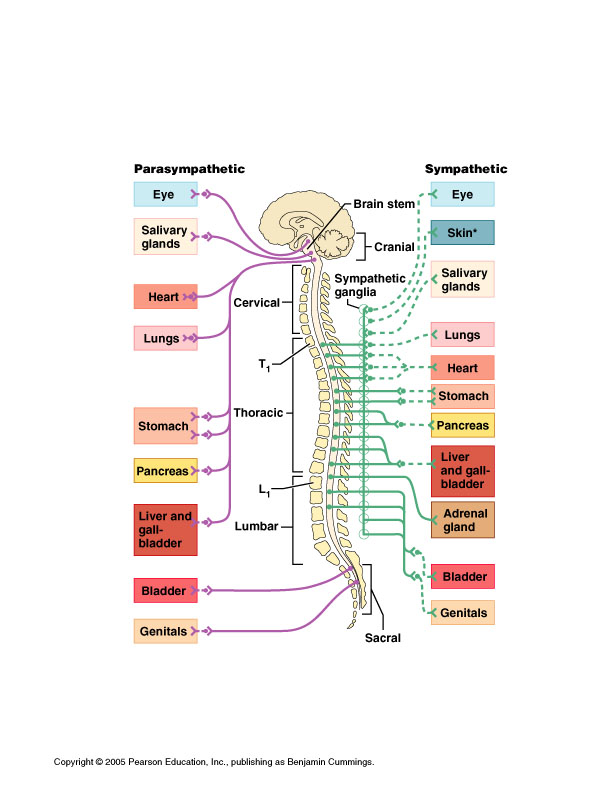 thoracolumbar
craniosacral
Location of sympathetic trunk
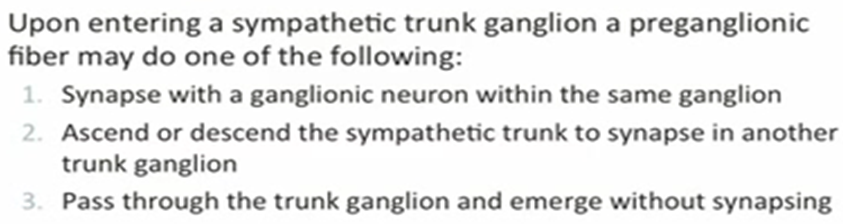 Location of sympathetic trunk
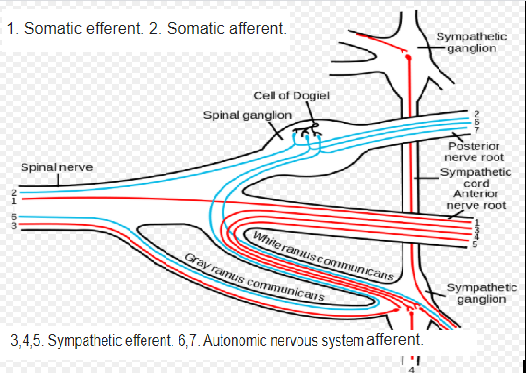 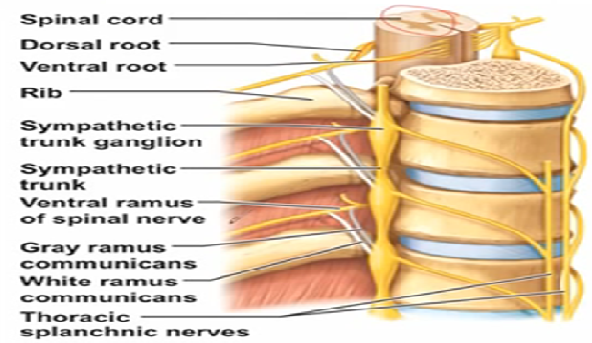 Control of ANS functioning
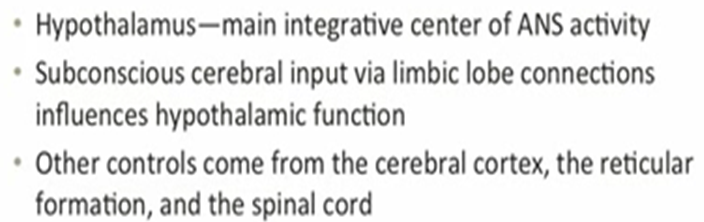 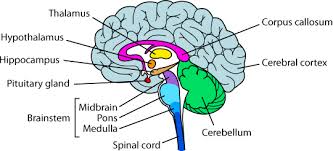 Role of sympathetic division
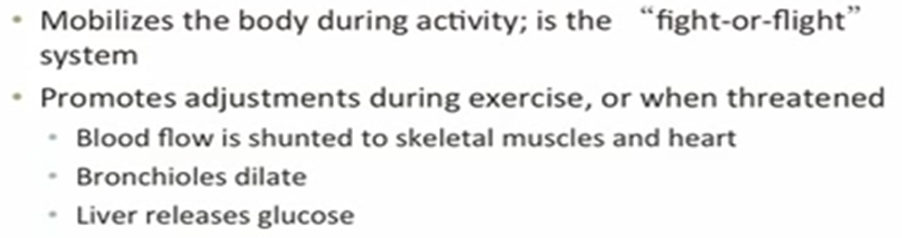 Parasympathetic nervous system and division outflow
Also called the craniosacral system because all its preganglionic neurons are in the brain stem or sacral levels of the spinal cord
Cranial nerves III,VII, IX and X
In lateral horn of gray matter from S2-S4
Only innervate internal organs (not skin)
Acetylcholine is neurotransmitter at end organ as well as at preganglionic synapse: “cholinergic”
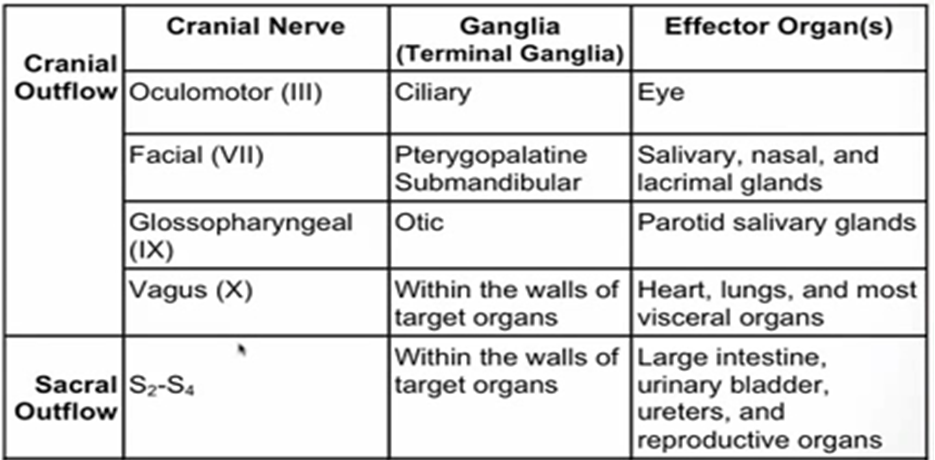 Role of Parasympathatic division “rest & digest”
Neurotransmitters
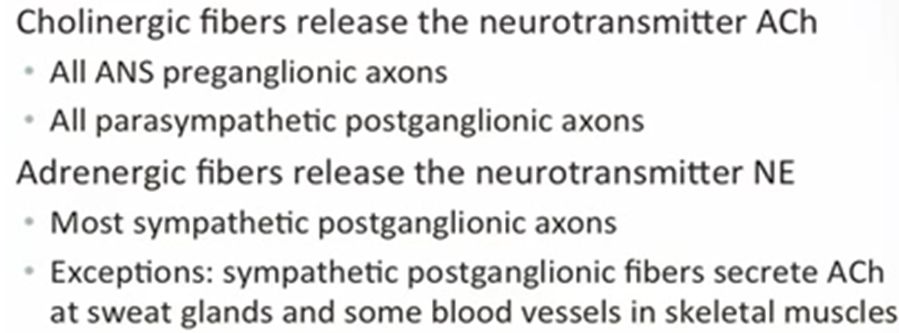